NCSC Video Remote Interpreting Resource Center
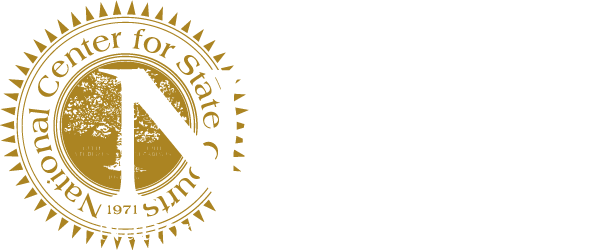 Assessing Your 
Readiness for VRI
MODULE 4
NCSC Video Remote Interpreting Resource Center
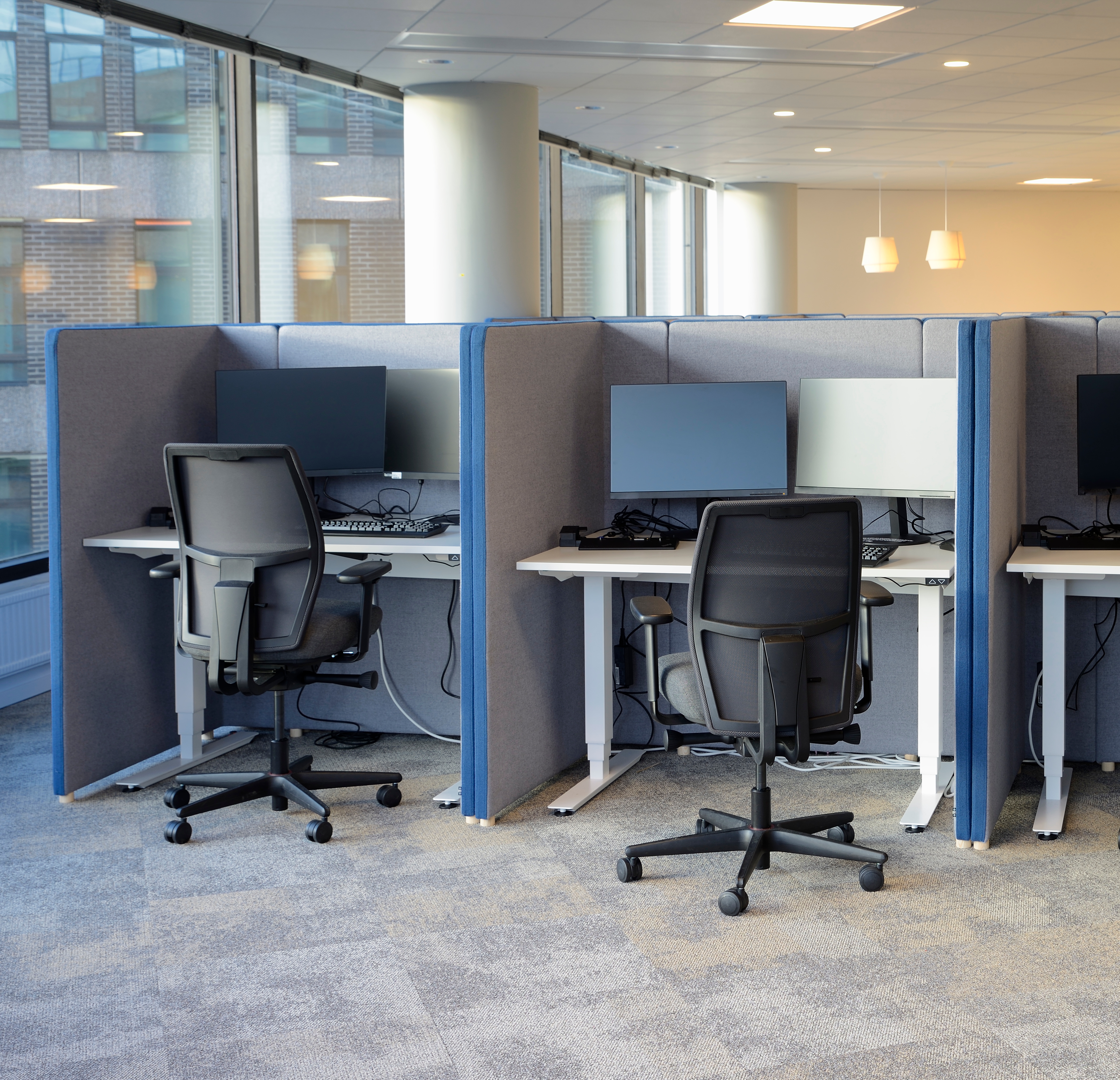 Experts say:

Positives
This appears to be a professional work environment. 

Negatives 
An open working environment would not be sound-proof, creating a risk of distracting noises and confidentiality issues.
Environment 3
Is this space suitable for VRI?
NCSC Video Remote Interpreting Resource Center
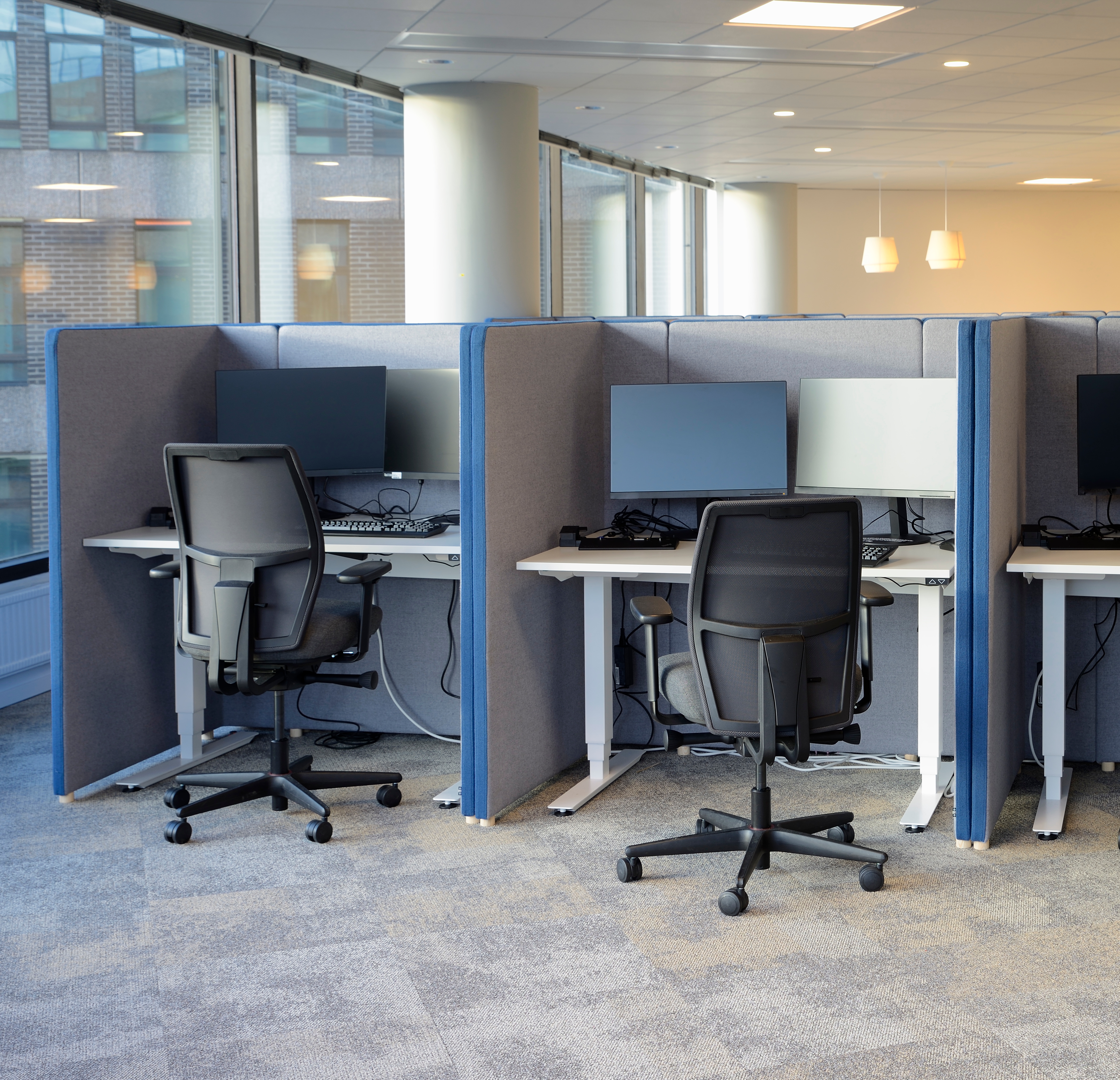 Experts say:

Positives
This appears to be a professional work environment. 

Negatives 
An open working environment would not be sound-proof, creating a risk of distracting noises and confidentiality issues.
Environment 3
Is this space suitable for VRI?
Recommendation: 
An open working environment is not appropriate for interpreting. First, the noise factor is not helpful to VRI and second, this environment does not provide confidentiality.
NCSC Video Remote Interpreting Resource Center
Remember
Nice work. Remember that the space you choose for delivering interpreting services should be:

Well-lit
Distraction-free
Sound-proof 
Designated for interpreting 
Confidential
[Speaker Notes: Nice work. Remember that the space you choose for delivering interpreting services should be well-lit, distraction-free, and in a sound-proof room designated for court interpreting.]
NCSC Video Remote Interpreting Resource Center
Discuss which items apply:
Equipment
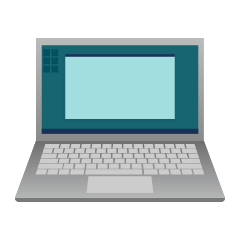 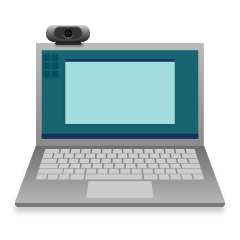 Stacy is setting up her VRI station. She already has one item on her desk. What else does she need?
Computer with camera
Computer
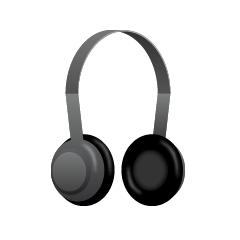 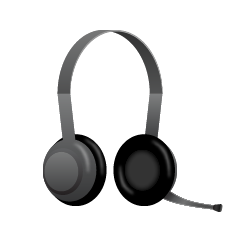 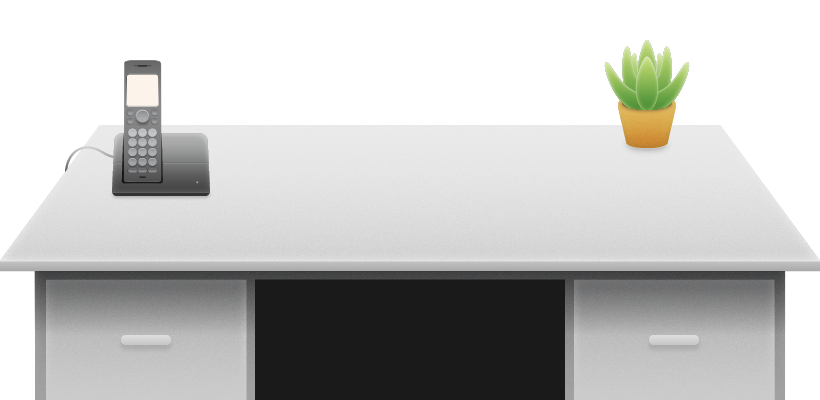 Headset with microphone
Headset
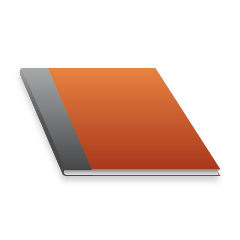 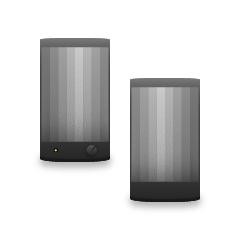 Notebook
Speakers
[Speaker Notes: Take a look at what Stacy already has on her desk. What else does she need?]
NCSC Video Remote Interpreting Resource Center
Equipment
Stacy will need: 

A microphone and headset
A computer with high-speed internet and a camera 
A notebook

It is highly recommended that you use your equipment only for VRI. You must maintain your equipment and keep it up to date.
Stacy is setting up her VRI station. She already has one item on her desk. What else does she need?
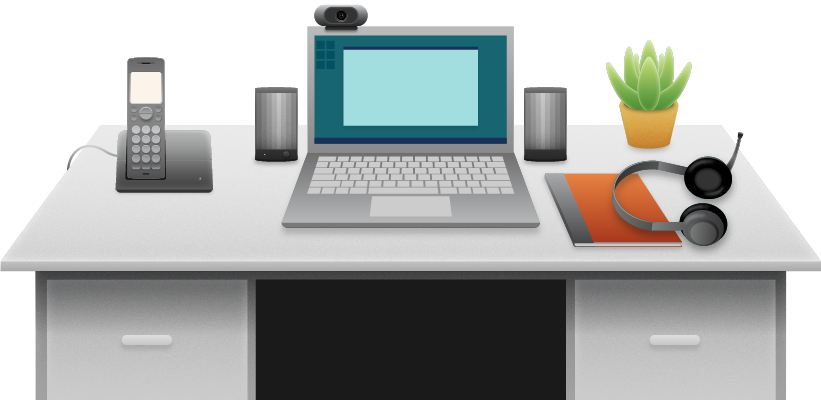 Speakers are optional.
[Speaker Notes: Stacy will need a microphone and headset, and a computer with high-speed internet and a camera. Speakers are optional.]
NCSC Video Remote Interpreting Resource Center
Equipment Readiness Checklist
A downloadable checklist is available to complement this course. Use it to ensure that the VRI equipment is working and ready.
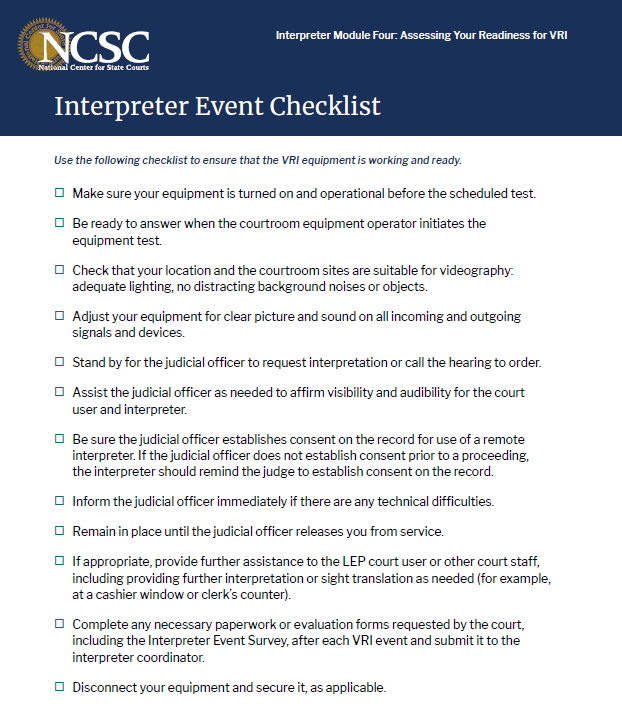 [Speaker Notes: In the first two scenarios, you chose your VRI environment and acquired your equipment. Review the checklist to make sure that the VRI equipment is working and ready.

This is a thumbnail view of the downloadable checklist. 

Downloads are here: 
http://www.ncsc.org/~/media/Files/PDF/Services%20and%20Experts/Areas%20of%20expertise/Language%20Access/VRI/3%20Interpreter%20Support/NCSC-Interpreter-Tips-For-Hearing-112519.ashx

http://www.ncsc.org/~/media/Files/PDF/Services%20and%20Experts/Areas%20of%20expertise/Language%20Access/VRI/3%20Interpreter%20Support/NCSC-Interpreter-Event-Checklist-112519.ashx]
NCSC Video Remote Interpreting Resource Center
Communicate Your Needs
In every hearing, it’s crucial that you communicate what you need to accurately interpret.
[Speaker Notes: Next, we’ll view ways to communicate without interrupting the proceedings.]
NCSC Video Remote Interpreting Resource Center
Communicate Your Needs
Each hand gesture shown here has a meaning.
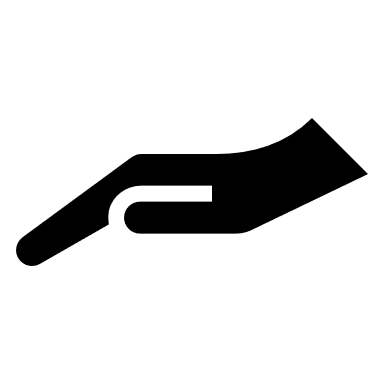 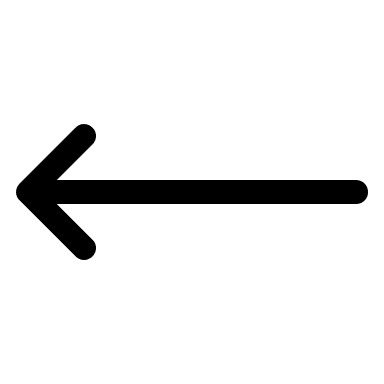 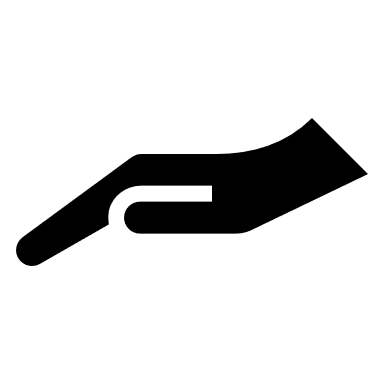 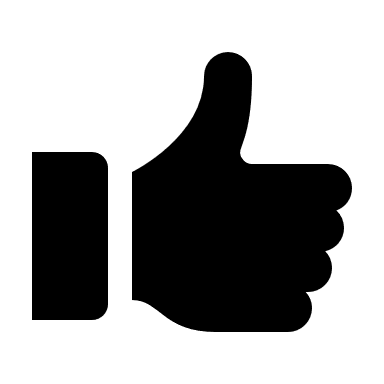 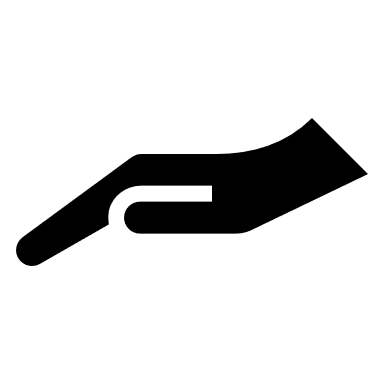 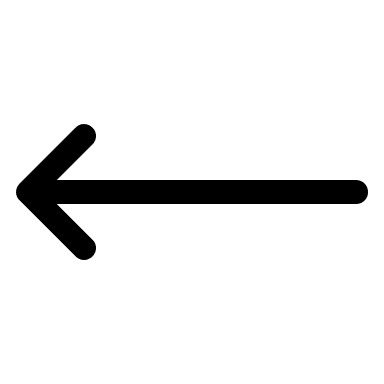 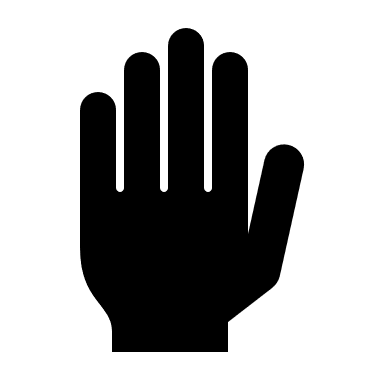 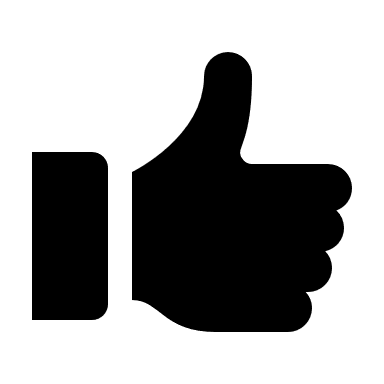 [Speaker Notes: Because it’s not always appropriate to verbally interrupt, you can use hand signals to convey messages to the court or to your VRI team. We’ve given you five hand gestures as examples, but you may decide on others with your team.]
NCSC Video Remote Interpreting Resource Center
Communicate Your Needs
Each hand gesture shown here has a meaning.
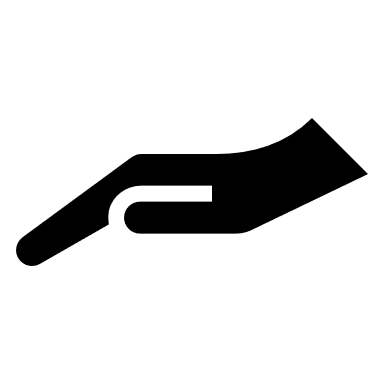 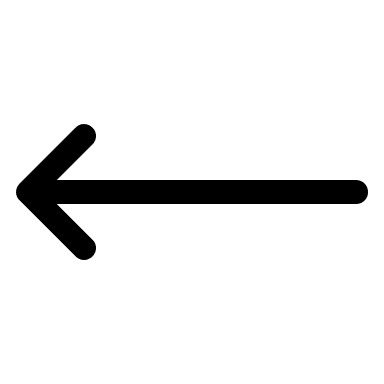 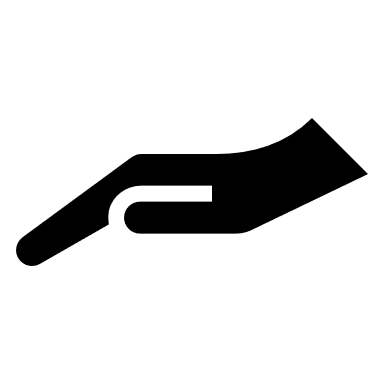 Thumbs up: 
Everything is good.
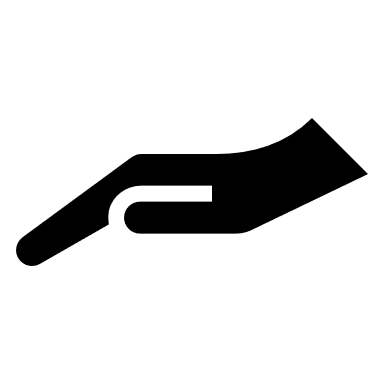 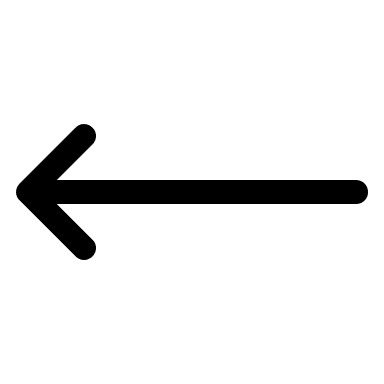 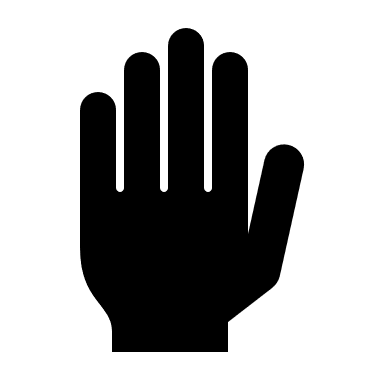 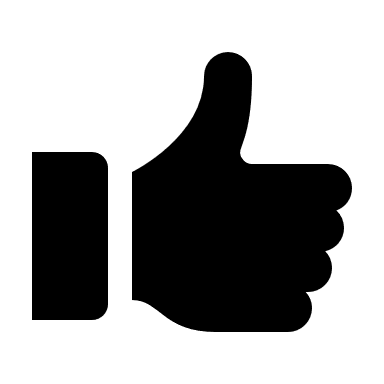 NCSC Video Remote Interpreting Resource Center
Communicate Your Needs
Each hand gesture shown here has a meaning.
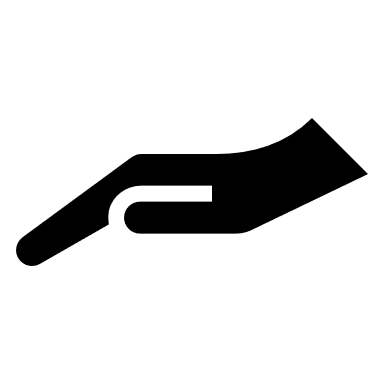 Up and down: 
Slow down.
Thumbs up: 
Everything is good.
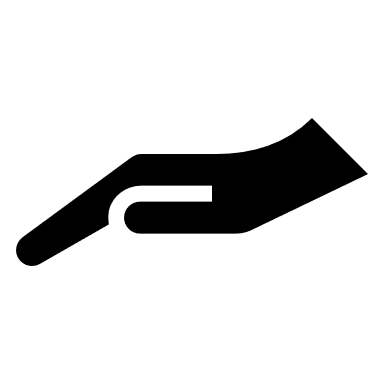 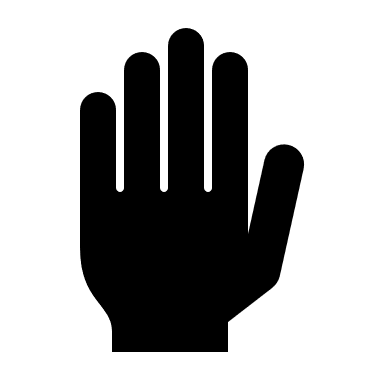 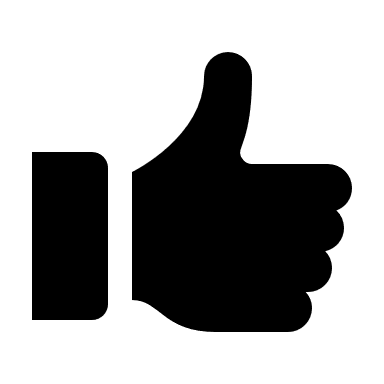 NCSC Video Remote Interpreting Resource Center
Communicate Your Needs
Each hand gesture shown here has a meaning.
Time out: 
The interpreterneeds a break.
Up and down: 
Slow down.
Thumbs up: 
Everything is good.
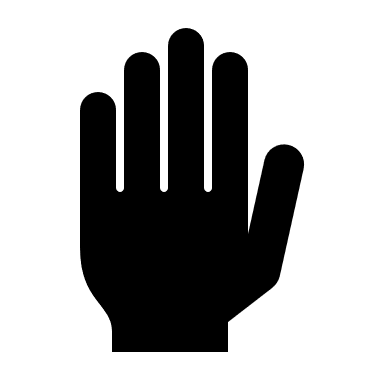 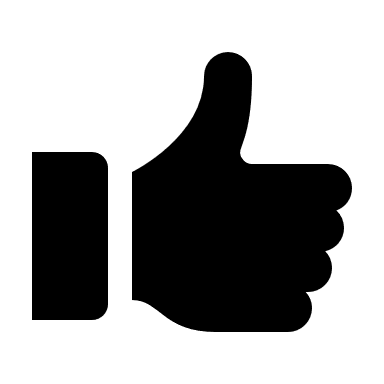